CSE110A: CompilersMay 27, 2022
Topics: 
Homework overview
More loop transforms
Control flow graphs
Announcements
New grades:
Midterm grades are out
Let us know within a week if there are issues. 
You should be able to see comments for each subsection if you missed points
If not let us know
Double check the comments. If we messed up let us know
Average was ~76%

HW 3 is due
It was due yesterday
get it in ASAP if you have not

Homework 4 is released
my opinion: 
conceptually it is not as hard as HW2 or HW3. 
Practically it is difficult to deal with all the corner cases.
start early!
Quiz
Quiz
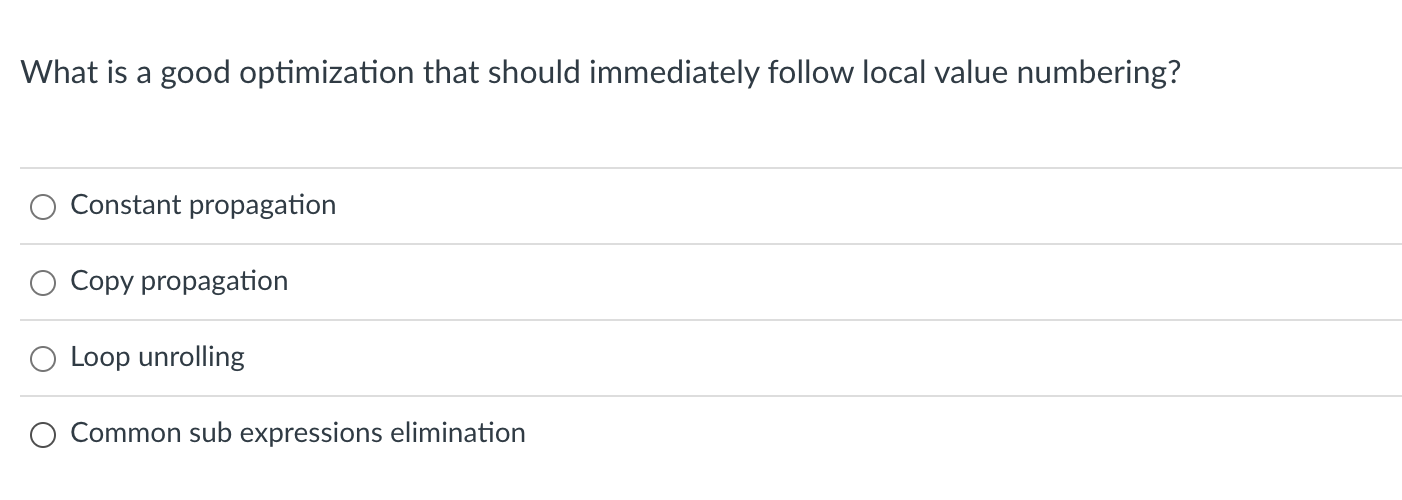 b0 = b;
c1 = c;
e3 = e;
f4 = f;a2 = b0 + c1;
d5 = e3 + f4;
g6 = a2;
a = a2;
d = d5;
g = g6;

label_0:
g0 = g;
a1 = a;
h2 = g0 + a1;
k3 = h2;
h = h2;
k = k3;
Discussion
There lots of copies here
a2 = b0 + c1;
d5 = e3 + f4;
g6 = a2;
Whole example:
label_0:
h2 = g0 + a1;
k3 = h2;
new variables:{b0, c1, e3, f4, a2, d5, g6}
{g0, a1, h2, k3}
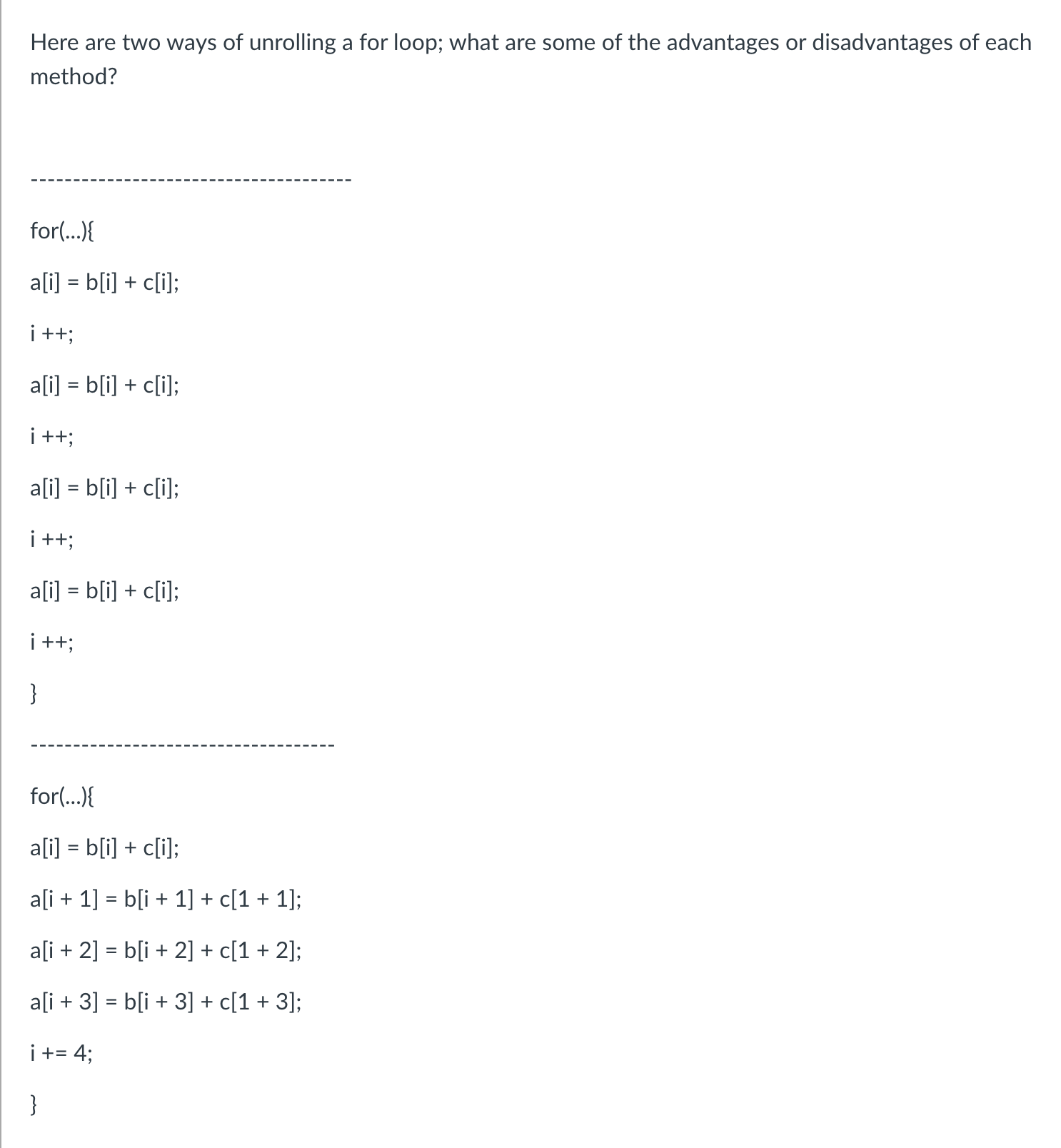 Quiz
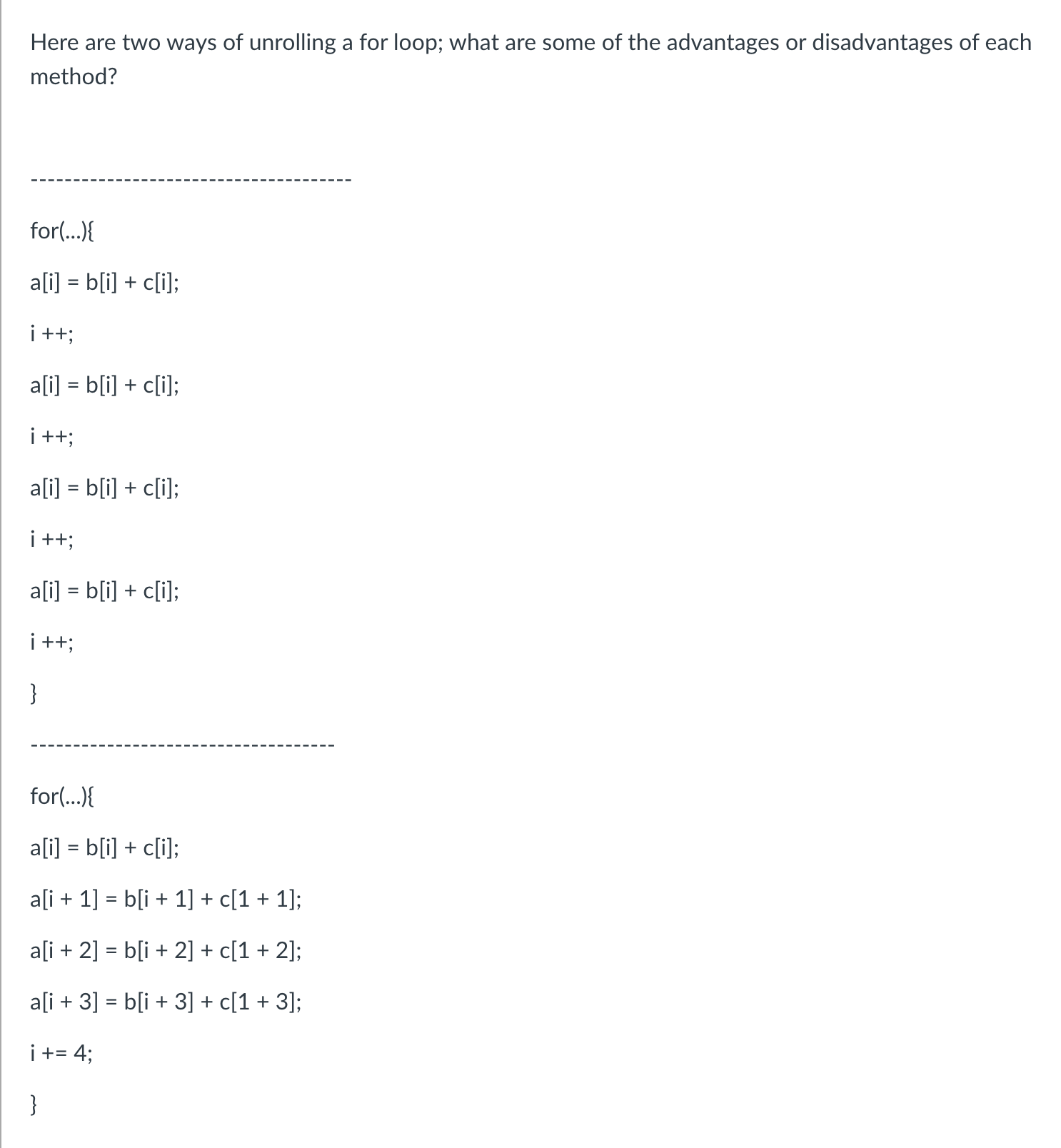 Quiz
how many times i gets
updated?

memory access optimizationsloop jamming (we will see next slide)
Quiz
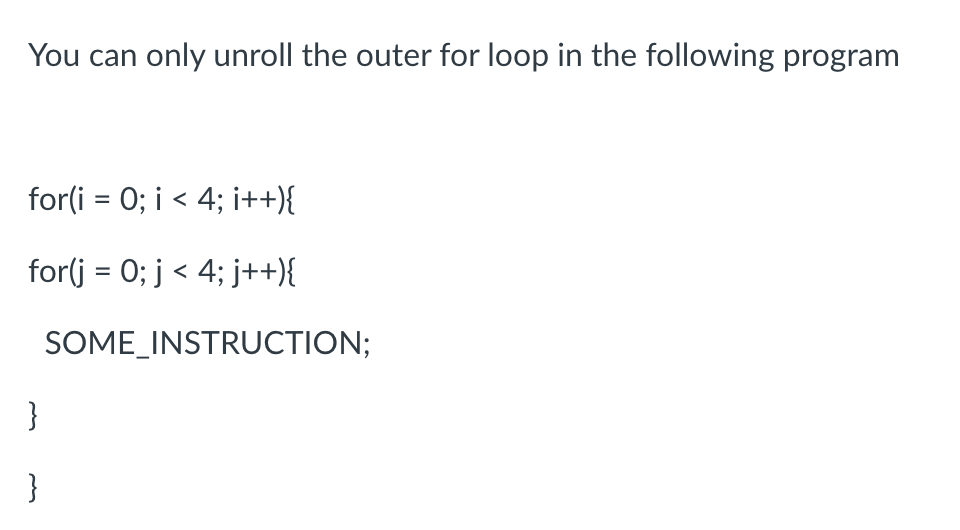 Discussion
Lets think about how unrolling
this loop would look...
for (i = 0; i < 4; i++){
  for (j = 0; j < 4; j++){
    SOME_INSTRUCTION;
  }
}
Discussion
Lets think about how unrolling
this loop would look...
for (i = 0; i < 4; i++){
  for (j = 0; j < 4; j++){
    SOME_INSTRUCTION;
  }
}
Discussion
Lets think about how unrolling
this loop would look...
for (i = 0; i < 4; i++){
  for (j = 0; j < 4; j++){
    a[i] += b[j];
  }
  i++;
  for (j = 0; j < 4; j++){
    a[i] += b[j];  
  }
}
Discussion
Lets think about how unrolling
this loop would look...
for (i = 0; i < 4; i+=2){
  for (j = 0; j < 4; j++){
    a[i]   += b[j];
    a[i+1] += b[j];
  }
}
This is an optimization called unroll and jam:
unroll the outer loop and fuse the inner loop.
Review
Quiz was a good review and we’ve spent enough time on local value numbering (on the slides at least)
Homework overview
discussion and demo

code structure (command line args)

loop unrolling:
test 4 is the right place to start

local value numbering
basic blocks
parsing classier
speedup demos
More loop transforms
Loop nesting order

Loop tiling

General area is called polyhedral compilation
https://en.wikipedia.org/wiki/Polytope_model
New constraints:
Typically requires that loop iterations are independent
You can do the loop iterations in any order and get the same result
are these independent?
for (int i = 0; i < 2; i++) {
    counter += 1;
  }
vs
for (int i = 0; i < 1024; i++) {
    counter = i;
  }
adds two arrays
for (int i = 0; i < SIZE; i++) {
  a[i] = b[i] + c[i];
}
adds elements with neighbors
for (int i = 0; i < SIZE; i++) {
  a[i] += a[i+1]
}
are they the same if you traverse them backwards?
adds two arrays
for (int i = 0; i < SIZE; i++) {
  a[i] = b[i] + c[i];
}
for (int i = SIZE-1; i >= 0; i--) {
  a[i] = b[i] + c[i];
}
adds elements with neighbors
for (int i = SIZE-1; i >= 0; i--) {
  a[i] += a[i+1]
}
for (int i = 0; i < SIZE; i++) {
  a[i] += a[i+1]
}
are they the same if you traverse them backwards?
adds two arrays
for (int i = 0; i < SIZE; i++) {
  a[i] = b[i] + c[i];
}
for (int i = SIZE-1; i >= 0; i--) {
  a[i] = b[i] + c[i];
}
adds elements with neighbors
for (int i = SIZE-1; i >= 0; i--) {
  a[i] += a[i+1]
}
for (int i = 0; i < SIZE; i++) {
  a[i] += a[i+1]
}
No!
what about a random order?
adds two arrays
for (int i = 0; i < SIZE; i++) {
  a[i] = b[i] + c[i];
}
for (pick i randomly) {
  a[i] = b[i] + c[i];
}
adds elements with neighbors
for (pick i randomly) {
  a[i] += a[i+1]
}
for (int i = 0; i < SIZE; i++) {
  a[i] += a[i+1]
}
what about a random order?
adds two arrays
for (int i = 0; i < SIZE; i++) {
  a[i] = b[i] + c[i];
}
for (pick i randomly) {
  a[i] = b[i] + c[i];
}
adds elements with neighbors
for (pick i randomly) {
  a[i] += a[i+1]
}
for (int i = 0; i < SIZE; i++) {
  a[i] += a[i+1]
}
No!
for (int i = 0; i < SIZE; i++) {
  a[i] = b[i] + c[i];
}
These are DOALL loops:
Loop iterations are independent
You can do them in ANY order and get the same results
If a compiler can find a DOALL loop then there are lots of optimizationsto apply!
Safety Criteria: independent iterations
How do we check this? 
If the property doesn’t hold then there exists 2 iterations, such that if they are re-ordered, it causes different outcomes for the loop.

Write-Write conflicts: two distinct iterations write different values to the same location

Read-Write conflicts: two distinct iterations where one iteration reads from the location written to by another iteration.
Safety Criteria: independent iterations
Criteria: every iteration of the outer-most loop must be independent
the loop must produce the same result for any order of the iterations
for (i = 0; i < size; i++) {
   a[index(i)] = loop(i);
}
Safety Criteria: independent iterations
Criteria: every iteration of the outer-most loop must be independent
the loop must produce the same result for any order of the iterations
for (i = 0; i < size; i++) {
   a[index(i)] = loop(i);
}
index calculation based on the loop variable
Safety Criteria: independent iterations
Criteria: every iteration of the outer-most loop must be independent
the loop must produce the same result for any order of the iterations
for (i = 0; i < size; i++) {
   a[index(i)] = loop(i);
}
index calculation based on the loop variableComputation to store in the memory location
Safety Criteria: independent iterations
Criteria: every iteration of the outer-most loop must be independent
the loop must produce the same result for any order of the iterations
for (i = 0; i < size; i++) {
   a[index(i)] = loop(i);
}
Write-write conflicts:for two distinct iteration variables:
ix != iyCheck:
index(ix) != index(iy)
Safety Criteria: independent iterations
Criteria: every iteration of the outer-most loop must be independent
the loop must produce the same result for any order of the iterations
for (i = 0; i < size; i++) {
   a[index(i)] = loop(i);
}
Why? Because if index(ix) == index(iy) 
then:
a[index(ix)] will equal either loop(ix) or loop(iy) depending on the order
Write-write conflicts:for two distinct iteration variables:
ix != iyCheck:
index(ix) != index(iy)
Safety Criteria: independent iterations
Criteria: every iteration of the outer-most loop must be independent
for (i = 0; i < size; i++) {
   a[write_index(i)] = a[read_index(i)] + loop(i);
}
Read-write conflicts:for two distinct iteration variables:
ix != iyCheck:
write_index(ix) != read_index(iy)
Safety Criteria: independent iterations
Criteria: every iteration of the outer-most loop must be independent
for (i = 0; i < size; i++) {
   a[write_index(i)] = a[read_index(i)] + loop(i);
}
Why?if ix iteration happens first, then iteration iy reads an updated value.if iy happens first, then it reads the original value
Read-write conflicts:for two distinct iteration variables:
ix != iyCheck:
write_index(ix) != read_index(iy)
Examples:
for (i = 0; i < 128; i++) {
   a[i]= a[i]*2;
}
Examples:
for (i = 0; i < 128; i++) {
   a[i]= a[i]*2;
}
for (i = 0; i < 128; i++) {
   a[i]= a[0]*2;
}
Examples:
for (i = 0; i < 128; i++) {
   a[i]= a[i]*2;
}
for (i = 0; i < 128; i++) {
   a[i]= a[0]*2;
}
for (i = 1; i < 128; i++) {
   a[i]= a[0]*2;
}
Examples:
for (i = 0; i < 128; i++) {
   a[i]= a[i]*2;
}
for (i = 0; i < 128; i++) {
   a[i]= a[0]*2;
}
for (i = 1; i < 128; i++) {
   a[i]= a[0]*2;
}
for (i = 0; i < 128; i++) {
   a[i%64]= a[i]*2;
}
Examples:
for (i = 0; i < 128; i++) {
   a[i]= a[i]*2;
}
for (i = 0; i < 128; i++) {
   a[i]= a[0]*2;
}
for (i = 1; i < 128; i++) {
   a[i]= a[0]*2;
}
for (i = 0; i < 128; i++) {
   a[i%64]= a[i+64]*2;
}
for (i = 0; i < 128; i++) {
   a[i%64]= a[i]*2;
}
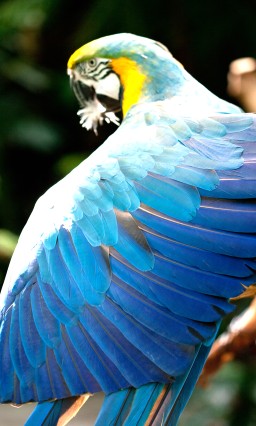 Motivation:
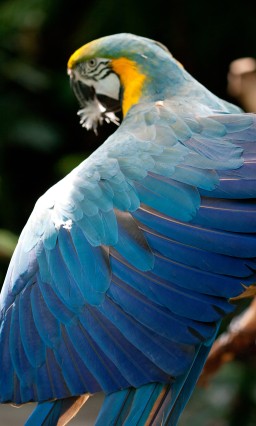 pretty straightforward computation
for brightening(1 pass over all pixels)
Image processing
Taken from Halide:
A project out of MIT
This computation is known as the “Local Laplacian Filter”. Requires visiting all pixels 99 times
We want to be able to do this
fast and efficiently!
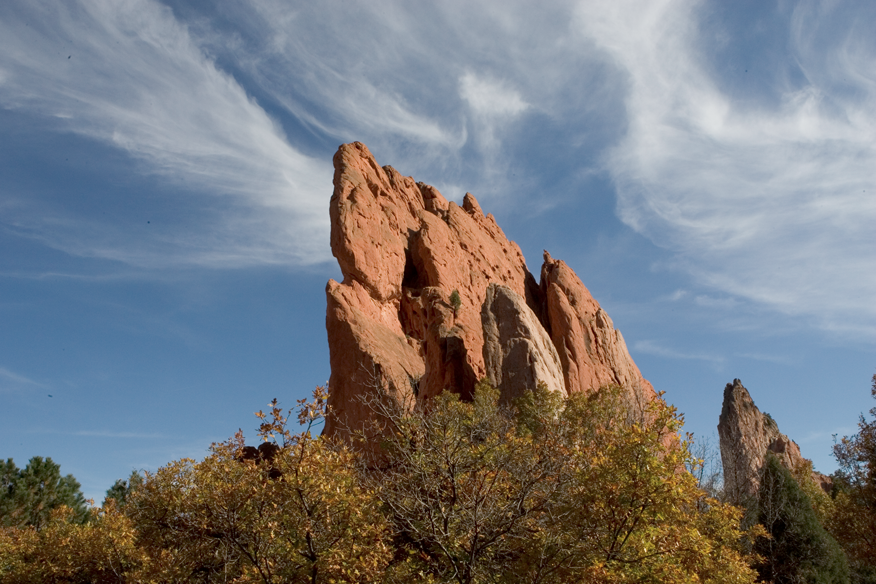 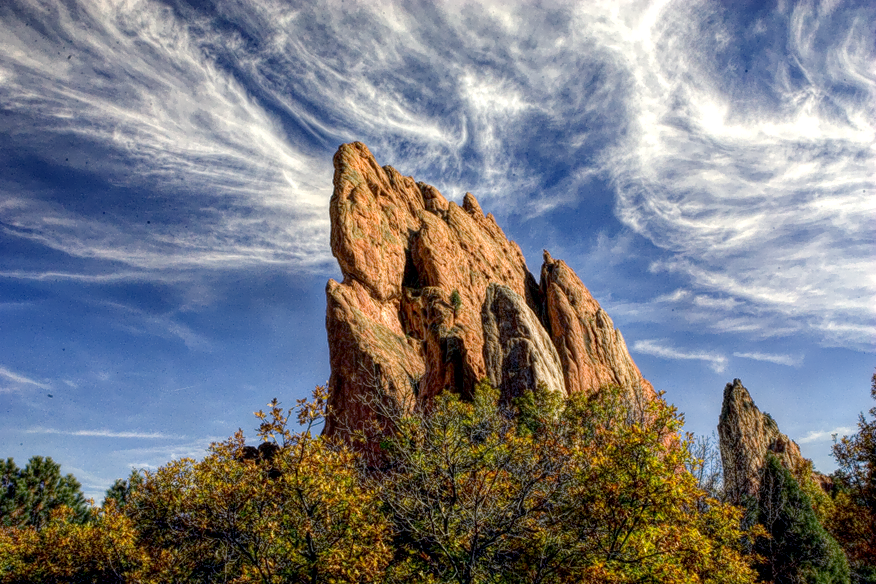 Main results in from an image DSL show
a 1.7x speedup with 1/5 the LoC
over hand optimized versions at Adobe
from: https://people.csail.mit.edu/sparis/publi/2011/siggraph/
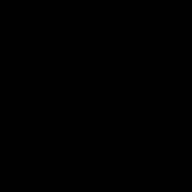 for (int y = 0; y < 4; y++) { 
    for (int x = 0; x < 4; x++) {
        output[y,x] = x + y;
    } 
}
you can compute the pixels in any order you want, you just have to compute all of them!
from: https://halide-lang.org/tutorials/tutorial_lesson_05_scheduling_1.html
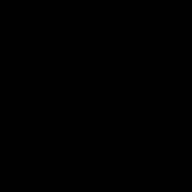 for (int y = 0; y < 4; y++) { 
    for (int x = 0; x < 4; x++) {
        output[y,x] = x + y;
    } 
}
you can compute the pixels in any order you want, you just have to compute all of them!
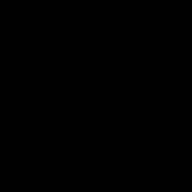 for (int x = 0; x < 4; x++) { 
    for (int y = 0; y < 4; y++) {
        output[y,x] = x + y;
    } 
}
What is the differencehere? What will the difference be?
from: https://halide-lang.org/tutorials/tutorial_lesson_05_scheduling_1.html
Demo
Why do we see the performance difference?
Adding 2D arrays together
Demo
Memory accesses
But sometimes there isn’t a good ordering
transposed arrays
In some cases, there might not be a good nesting order for all accesses:
transposed arrays
In some cases, there might not be a good nesting order for all accesses:
cold miss for all of them
transposed arrays
In some cases, there might not be a good nesting order for all accesses:
Hit on A and B. Miss on C
transposed arrays
In some cases, there might not be a good nesting order for all accesses:
Hit on A and B. Miss on C
What happens here?
Demo
How can we fix it?
Can we use the compiler?

Does loop order matter?
for (int y = 0; y < 4; y++) { 
    for (int x = 0; x < 4; x++) {
        output[y,x] = x + y;
    } 
}
Loop splitting:
for (int y = 0; y < 4; y++) {
    for (int x_outer = 0; x_outer < 4; x_outer+=2) {
        for (int x = x_outer; x < x_outer+2; x++) { 
           output[y,x] = x + y;
        } 
    }
}
What is the difference here?
from: https://halide-lang.org/tutorials/tutorial_lesson_05_scheduling_1.html
Does loop splitting by itself work?
Lets try it
demo
We can chain optimizations
Lets try chaining loop splitting and reorder
Demo
We can chain optimizations
Lets try chaining loop splitting and reorder
Demo

What happened?!
Our new schedule looks like this:
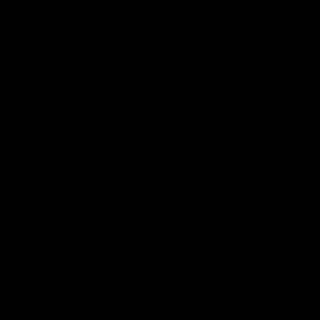 Why is this beneficial?
from: https://halide-lang.org/tutorials/tutorial_lesson_05_scheduling_1.html
blocking
blocking
Blocking operates on smaller chunks to exploit locality in column increment accesses. Example 2x2
blocking
Blocking operates on smaller chunks to exploit locality in column increment accesses. Example 2x2
blocking
Blocking operates on smaller chunks to exploit locality in column increment accesses. Example 2x2
cold miss for all of them
blocking
Blocking operates on smaller chunks to exploit locality in column increment accesses. Example 2x2
Miss on C
blocking
Blocking operates on smaller chunks to exploit locality in column increment accesses. Example 2x2
Miss on A,B, hit on C
blocking
Blocking operates on smaller chunks to exploit locality in column increment accesses. Example 2x2
Hit on all!
Loop transformation summary
If the compiler can prove different properties about your loops, you can automatically make code go a lot faster

It is hard in languages like C/C++. But in constrained languages (often called domain specific languages (DSLs) it is easier!
Hot topic right now for Machine learning, graphics, graph analytics, etc!
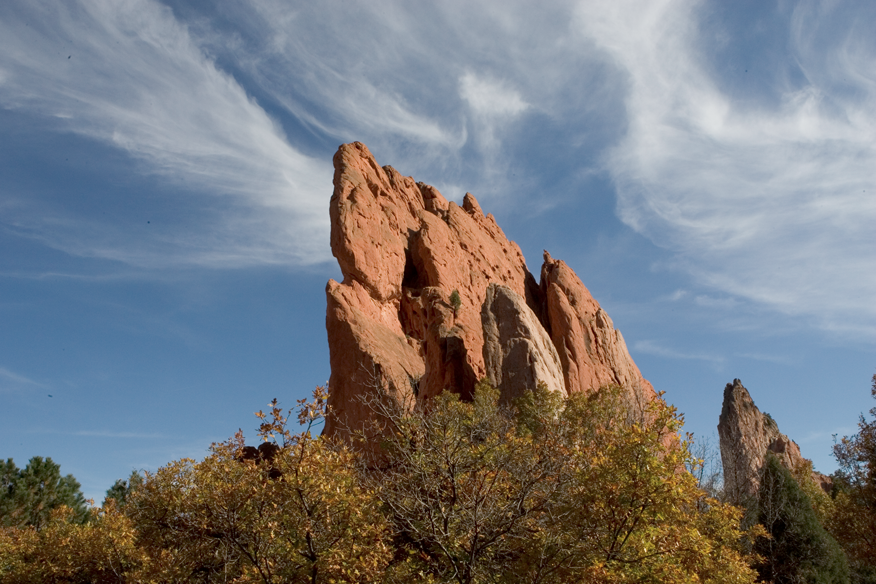 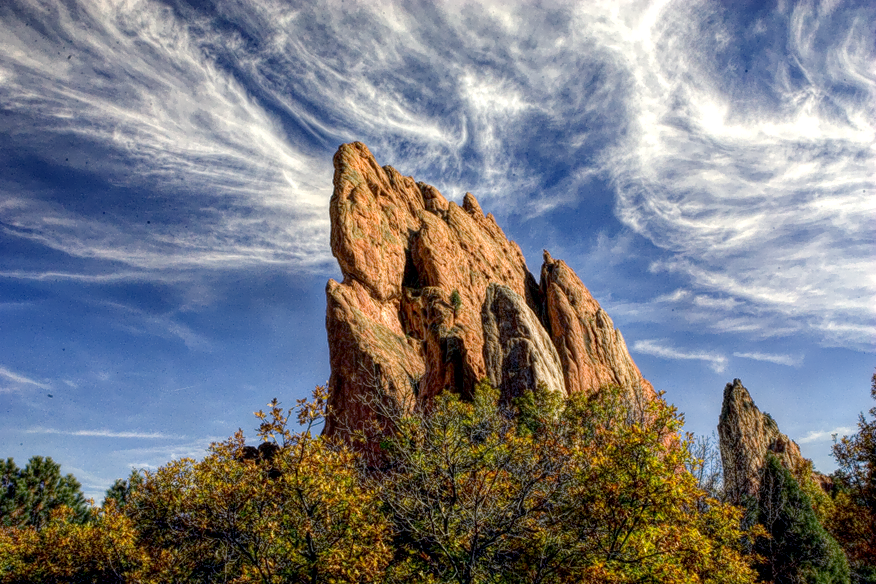 Main results in from an image DSL show
a 1.7x speedup with 1/5 the LoC
over hand optimized versions at Adobe
from: https://people.csail.mit.edu/sparis/publi/2011/siggraph/
Global Optimization (analysis)
Loop transforms are a regional analysis
Compiler works hard to show that code fits a certain pattern

Global analysis must account for arbitrary patterns

Generality costs us! Lots of times these optimizations are not as effective or precise. 

But they can still help...
To finish up the class: Live variable analysis
Not an analysis to make your code go faster

An analysis to help warn programmers about potential bugs

Optimizations that make code go faster are really fun but the reality i that programmers often spend ~70% of their time debugging and testing. 

Compilers can help!!
Control flow graphs
Control flow graphs
start:
r0 = ...;
r1 = ...;
br r0, if, else;
A graph where:
nodes are basic blocks
edges mean that it is possible for one block to branch to another
if:r2 = ...;
br end_if;
else:
r3 = ...;
end_if:
r4 = ...;
Control flow graphs
start:
r0 = ...;
r1 = ...;
br r0, if, else;
A graph where:
nodes are basic blocks
edges mean that it is possible for one block to branch to another
if:r2 = ...;
br end_if;
else:
r3 = ...;br end_if;
end_if:
r4 = ...;
Control flow graphs
start:
r0 = ...;
r1 = ...;
br r0, if, else;
b0
A graph where:
nodes are basic blocks
edges mean that it is possible for one block to branch to another
b1
b2
if:r2 = ...;
br end_if;
else:
r3 = ...;br end_if;
end_if:
r4 = ...;
b3
Interesting CFGs
Interesting CFGs
Exceptions

Break in a loop

Switch statement (consider break, no break)

first class branches (or functions)
CFG demo
PyCFG
See everyone on Wednesday
Control flow graphs